Интерактивное задание
Закончи пословицу
(поговорку) о труде
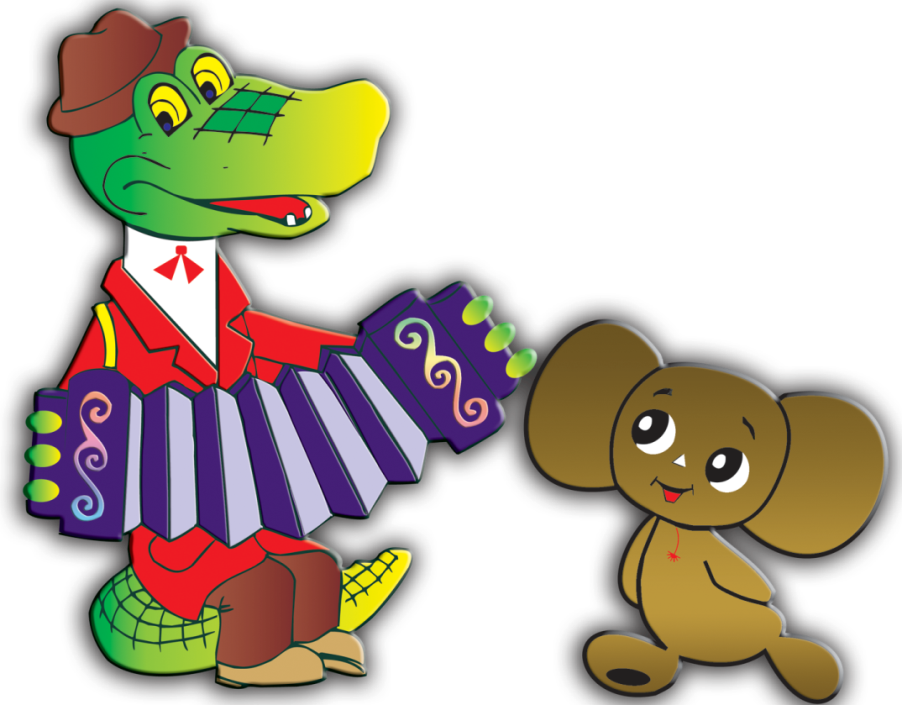 Ребята! 
Будьте внимательны! Неправильный ответ – исчезнет. Правильный ответ увеличится в размере, вы услышите барабанную дробь, появится стрелка перехода на следующий слайд.
Желаю удачи!!!
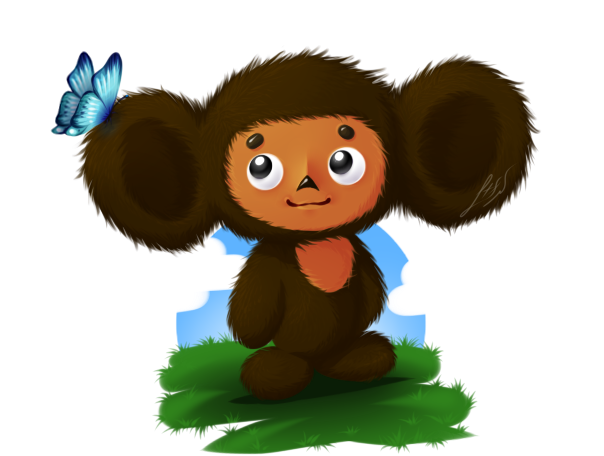 КТО НЕ РАБОТАЕТ, ТОТ ….
не танцует
не поёт
не ест
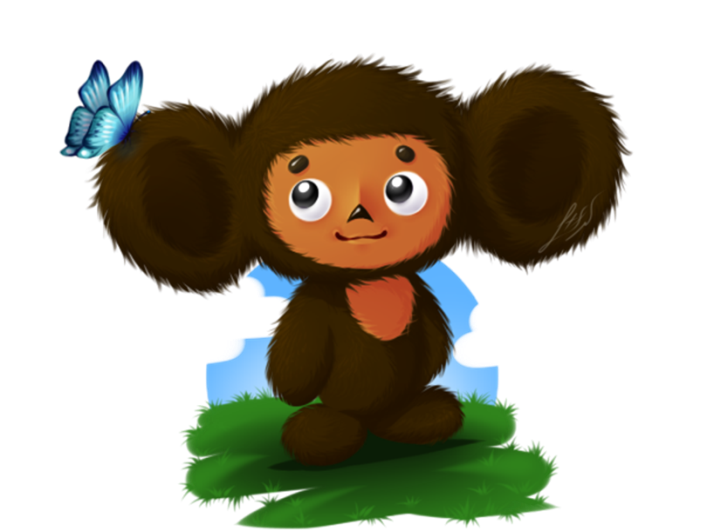 ХОЧЕШЬ ЕСТЬ КАЛАЧИ - НЕ СИДИ
на месте
на печи
на полу
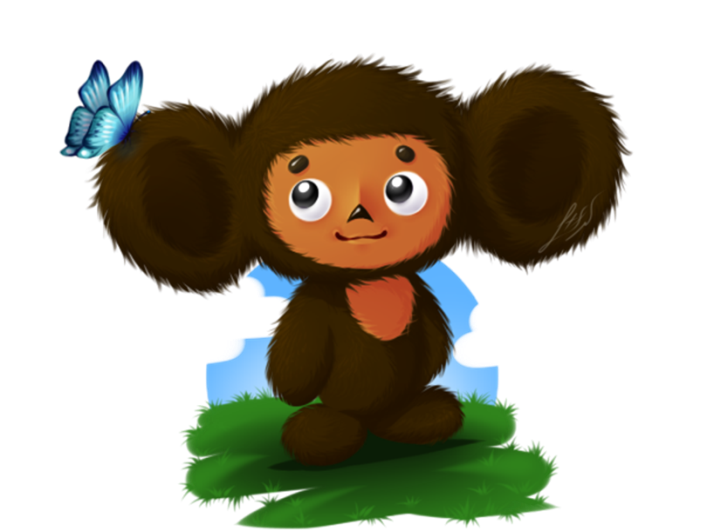 ТРУД ЧЕЛОВЕКА КОРМИТ, А ЛЕНЬ…
украшает
портит
подбадривает
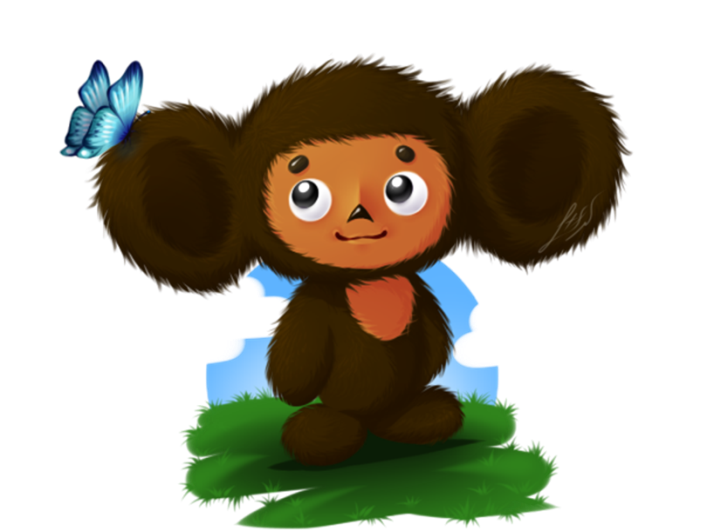 КТО ЛЮБИТ ТРУД - ТОГО ЛЮДИ…
уважают
ценят
чтут
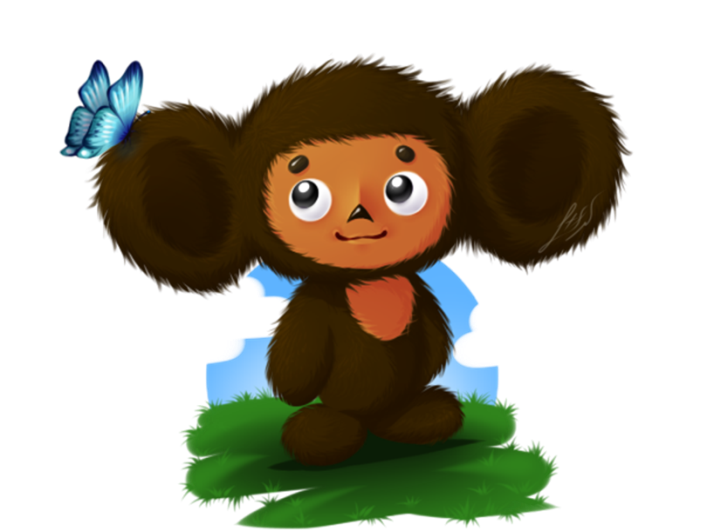 БЕЗ ТРУДА -   НЕ ВЫНЕШЬ И РЫБКУ ИЗ…
болота
пруда
озера
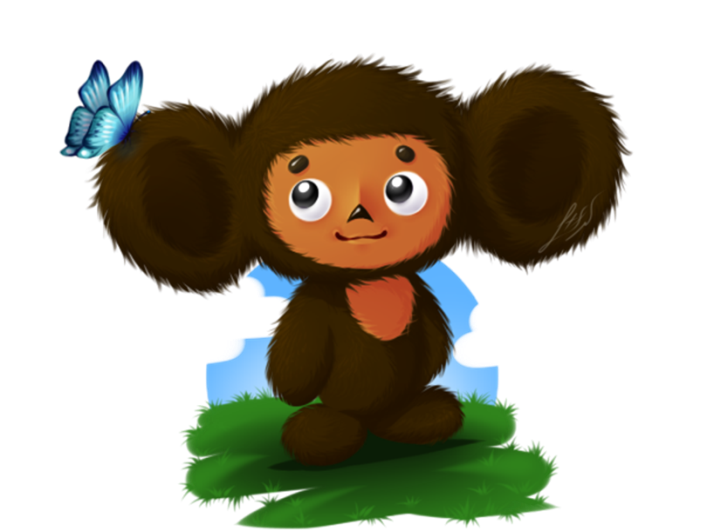 УМЕЛЫЕ РУКИ НЕ ЗНАЮТ…
муки
поруки
скуки
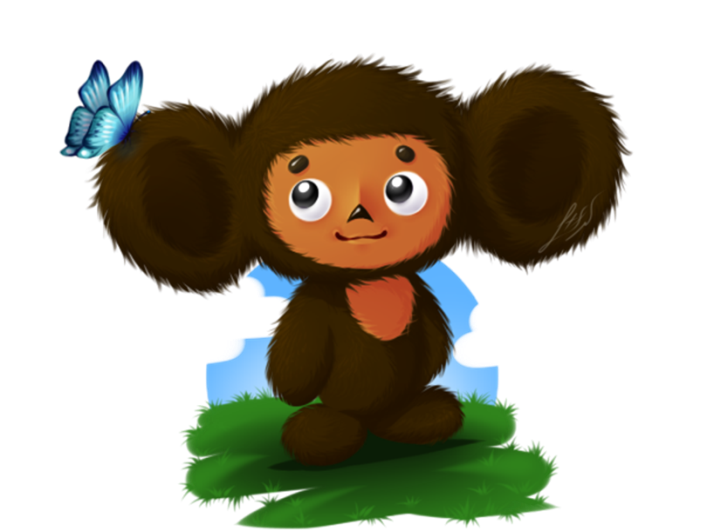 Молодцы, ребята!
Спасибо за помощь!
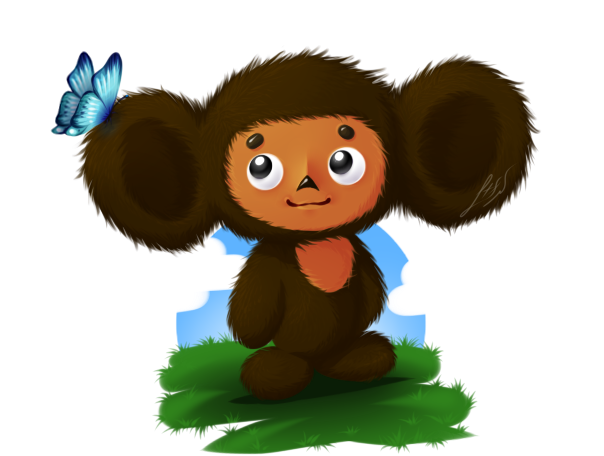 Используемые Интернет – ресурсы:
1. Современный учительский портал [Электронный ресурс]. Дубровина 
В.А. Интерактивная игра «Закончи пословицу». – 11.09.2016., URL: 
https://easyen.ru/load/nachalnykh/igra/interaktivnaja_igra_zakonchi_poslovicu/217-1-0-44516 
2. Мои пословицы [Электронный ресурс]. Пословицы и поговорки о труде, трудолюбии. - URL: http://moiposlovicy.ru/trud.html
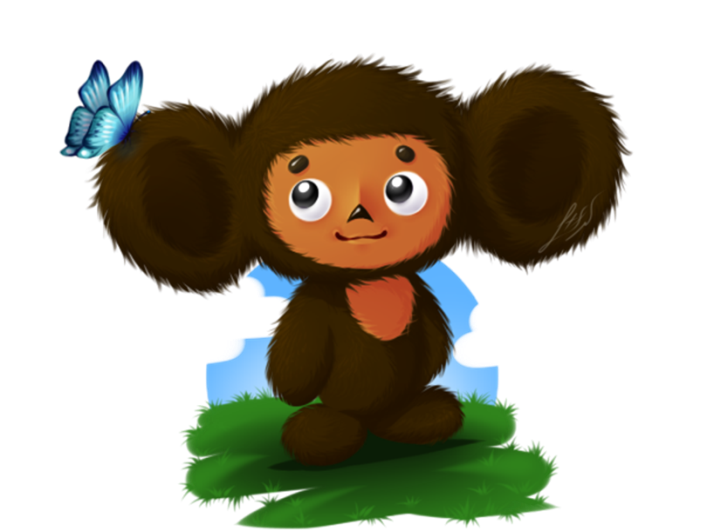